Пейзажи россии
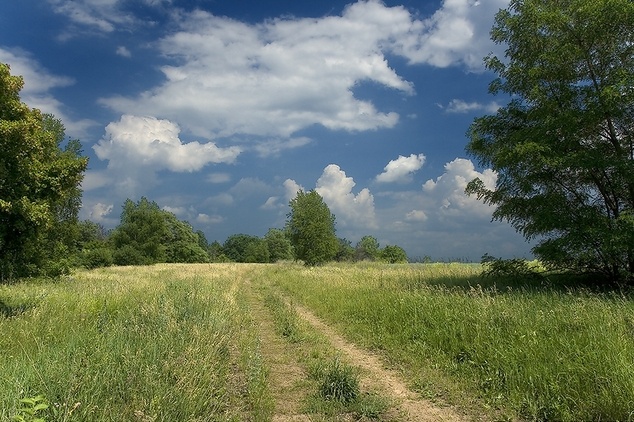 Воспитатель МДОУ «Детский сад №83 комбинированного вида» Захарова Д.М.
Русское раздолье Люблю я русское раздолье,когда березане спешавыводит                  в клеверное полесвоих зеленых                            малышат.Шумят,                  кудряшками копнятсяи не рискуют                  в дальний путь,боясь от мамы                 оторватьсяи заблудиться где-нибудь.А рядом бойко и крылатонад нивами                  усатой ржис зари до самого                  закатасверкают молнии-стрижи.Все это с детствамне знакомо...Куда б дороги ни вели,себя я чувствую                           как домав краях                      березовой земли.
(Л. Шкавро)
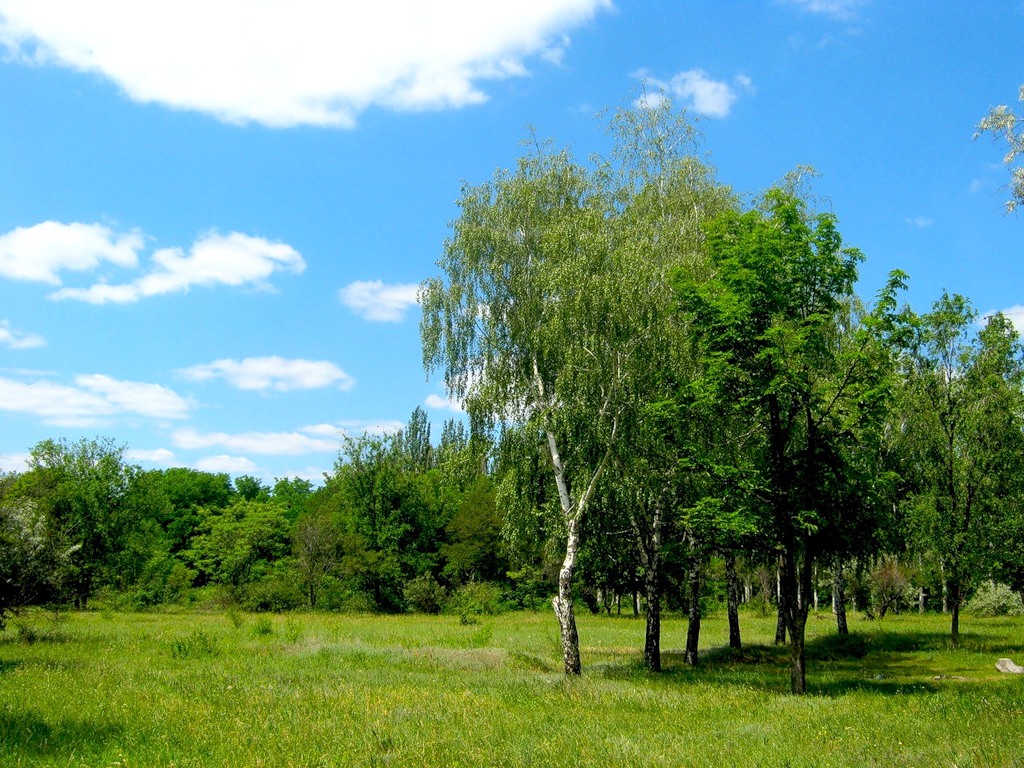 Ещё весна обдаст нас сладострастьем,Ещё подарит яркие цветы,Останется подснежник робким счастьем,Как знак невинной чистой красоты.Ведь для Весны — он первенец любимый,И ей так мил его неяркий лик.Ах, где мне взять подснежник для любимой?Его цветенья так недолог миг!
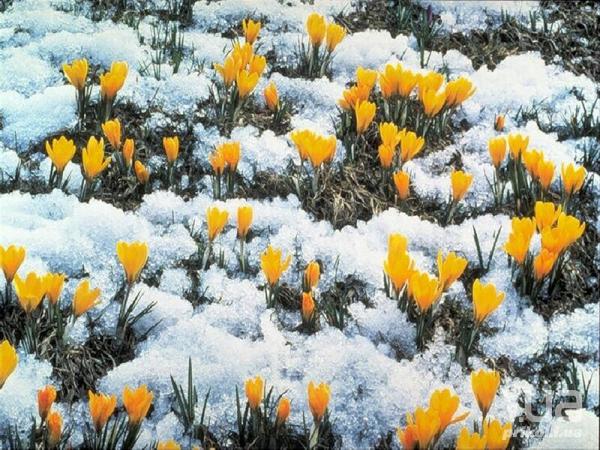 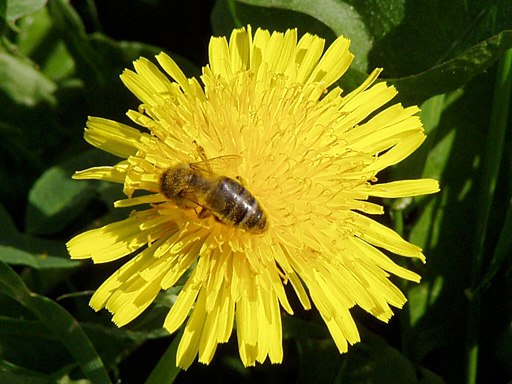 На цветы она садится,Не устав с утра трудиться.Людям воск и мёд далаБеспокойная пчела.
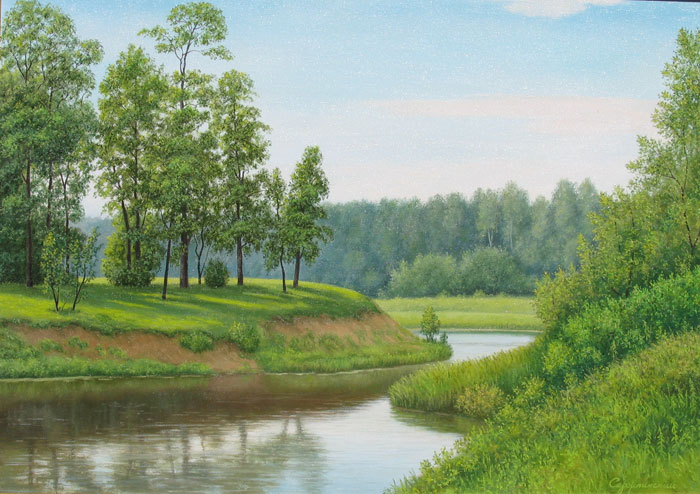 НА ЛУГУ
Леса вдали виднее,Синее небеса,Заметней и чернееНа пашне полоса,И детские звончееНад лугом голоса.
Весна идет сторонкой,Да где ж сама она?Чу, слышен голос звонкий,Не это ли весна?Нет, это звонко, тонкоВ ручье журчит волна...
А.Блок
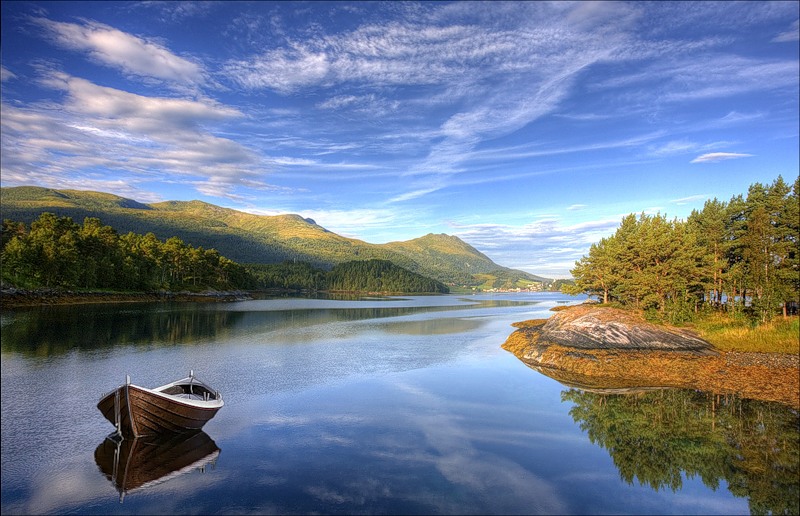 Широка страна моя роднаяМного в ней лесов, полей и рекЯ другой такой страны не знаюГде так вольно дышит человек